Introduction to Data Science
John P Dickerson
Lecture #12 – 10/3/2019

CMSC320
Tuesdays & Thursdays
5:00pm – 6:15pm
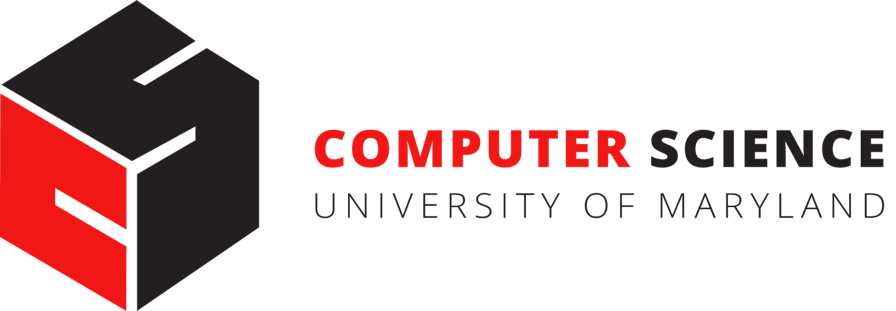 Final Tutorial
In lieu of a final exam, you’ll create a mini-tutorial that:
Identifies a raw data source
Processes and stores that data
Performs exploratory data analysis & visualization
Derives insight(s) using statistics and ML
Communicates those insights as actionable text
Individual or group project – 25% of final grade!

Will be hosted publicly online (GitHub Pages) and will strengthen your portfolio.
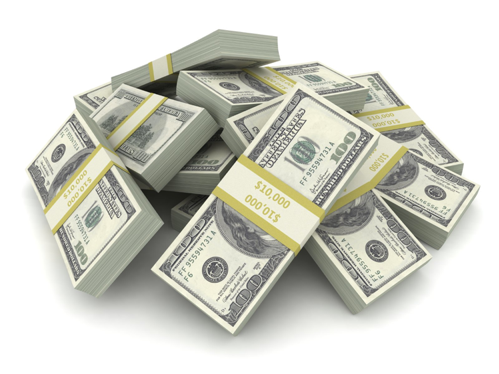 2
Final Tutorial
Deliverable: URL of your own GitHub Pages site hosting an .ipynb/.html export of your final tutorial
https://pages.github.com/   – make a GitHub account, too!
https://github.com/blog/1995-github-jupyter-notebooks-3
The project itself:
~1500+ words of Markdown prose
~150+ lines of Python 
Should be viewable as a static webpage – that is, if I (or anyone else) opens the link up, everything should render and I shouldn’t have to run any cells to generate output
3
Final Tutorial Rubric
Prem and I will grade on a scale of 1-10: 
Motivation: Does the tutorial make the reader believe the topic is important (a) in general and (b) with respect to data science?
Understanding: After reading the tutorial, does the reader understand the topic?
Further resources: Does the tutorial “call out” to other resources that would help the reader understand basic concepts, deep dive, related work, etc?
Prose: Does the prose in the Markdown portion of the .ipynb add to the reader’s understanding of the tutorial?
Code: Does the code help solidify understanding, is it well documented, and does it include helpful examples?
Subjective Evaluation: If somebody linked to this tutorial from Hacker News, would people actually read the whole thing?
4